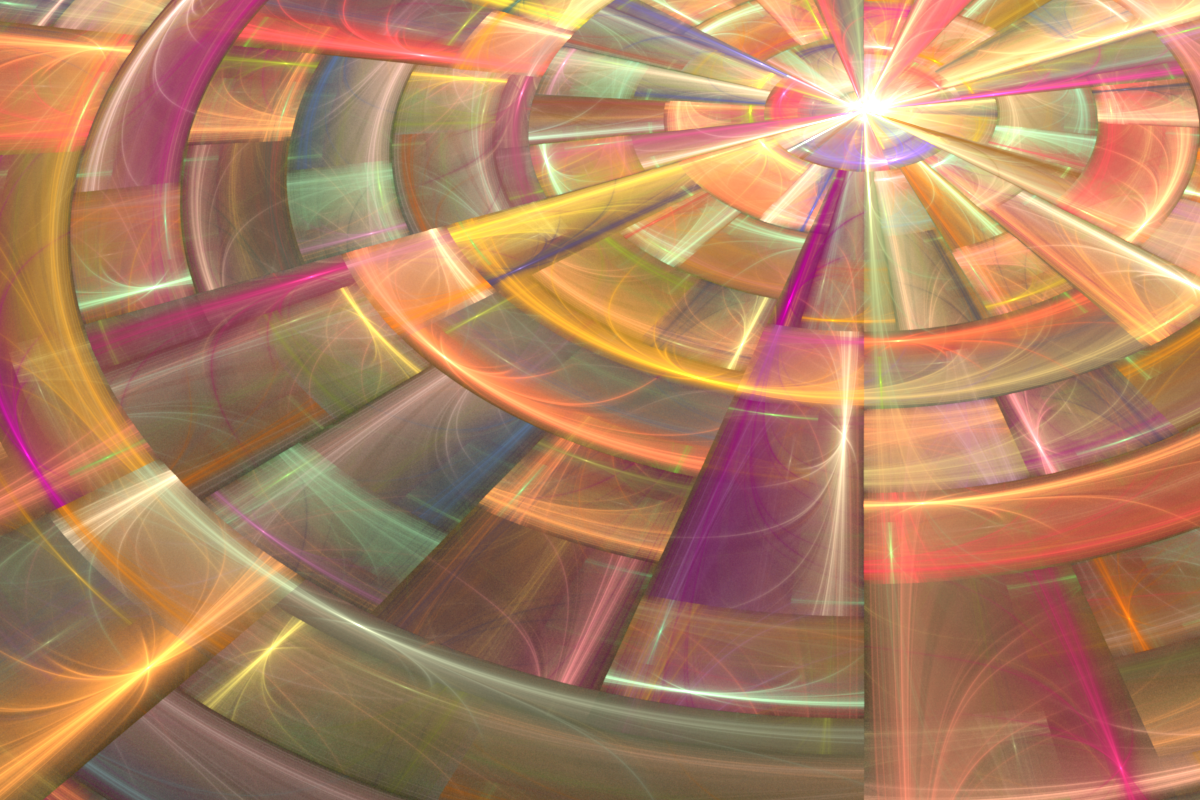 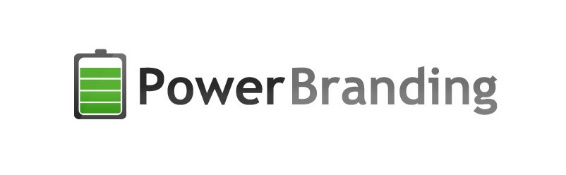 www.PowerBranding.ru
Шаблон для постановки целей маркетинга
ПРАКТИКА ПО МАРКЕТИНГУ: УДОБНО! ПРОСТО! МАКСИМАЛЬНО ПОЛЕЗНО!
Дерево целей
Третий уровень
Второй уровень
Четвертый уровень
TRP, GRP
Формирование потребности в товаре
Изменение потребительской базы
Охват
Частота
Первый уровень
SOV
Привлечение новых клиентов
Повышение узнаваемости товара
БИЗНЕС-ЦЕЛИ
Бюджет
МАРКЕТИНГОВЫЕ ЦЕЛИ
КОММУНИКАЦИОННЫЕ ЦЕЛИ
МЕДИА ЦЕЛИ
Медиа цели выражаются в формате медиа-показателей, каналов коммуникации и прочих параметров медиапланирования
Положение на рынке
Изменение привычек использования товара
Формирование отношения к товару
Уровень продаж
Повышение лояльности к продукту
Стимулирование приобретения товара
Уровень прибыли
Какое действие должен совершить потребитель после контакта с рекламным сообщением?
Как должна измениться целевая аудитория, чтобы достичь бизнес-целей?
Пример презентации целей и задач маркетинговой деятельности
Повысить культуру ухода за волосами: каждый раз после шампуня использовать ополаскиватель для волос
Лидерство по SOV на ТВ и в интернет
Повышение доли молодой и доходной аудитории
Охват не менее 70% ЦА
Привлечь к покупке минимум 30% аудитории в возрасте 18-30
БИЗНЕС-ЦЕЛИ
50% целевой аудитории должны узнать бренд, находясь у полки магазина
МАРКЕТИНГОВЫЕ ЦЕЛИ
КОММУНИКАЦИОННЫЕ ЦЕЛИ
МЕДИА ЦЕЛИ
Частота контакта с брендом = минимум 2 раза в месяц
№1 на рынке шампуней
Повышение частоты использования товара до двух раз в день у 40% аудитории
Повысить имиджевые х-ки: молодой, инновационный, актуальный
+ 20% к факту
Рост лояльности к товару на 5 пунктов к факту
Стимулировать пробные покупки среди молодой ЦА
Бюджет = …руб
+ 22% к факту
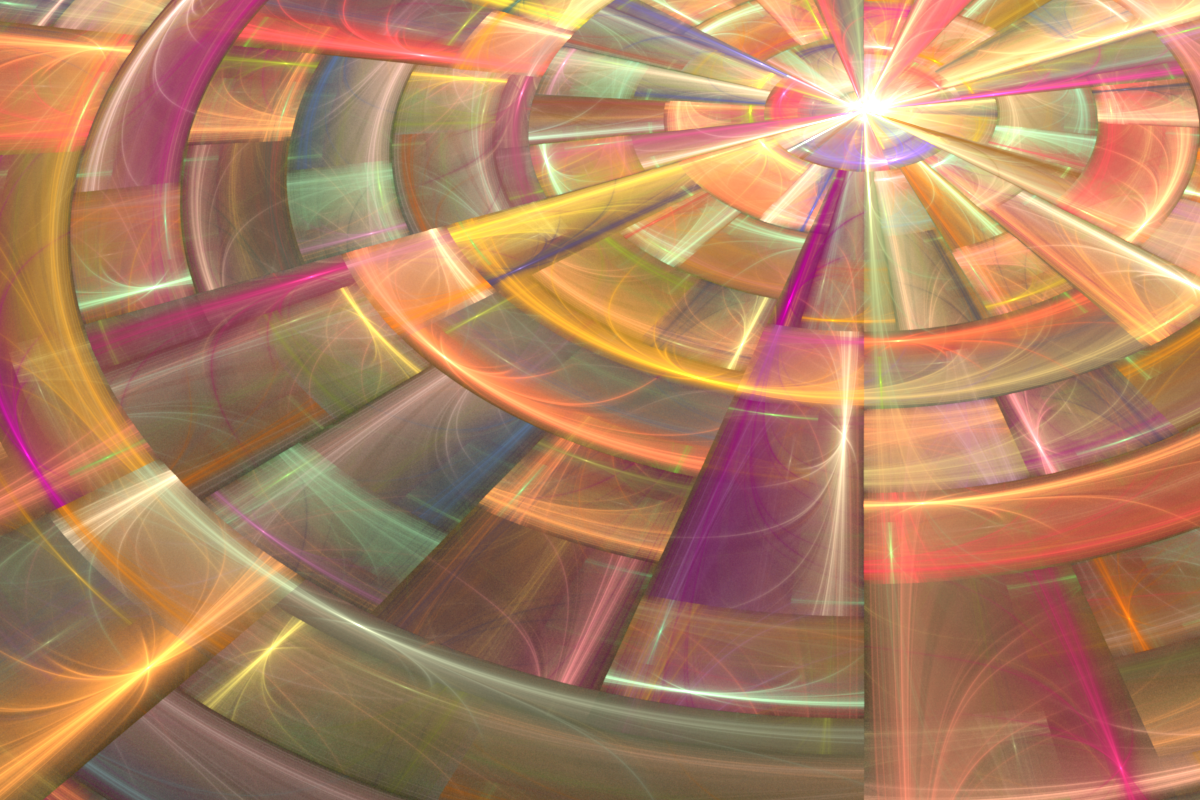 Присоединяйтесь к нам и читайте самую практичную информацию по маркетингу на сайте
www.PowerBranding.ru
ПРАКТИКА ПО МАРКЕТИНГУ: УДОБНО! ПРОСТО! МАКСИМАЛЬНО ПОЛЕЗНО!